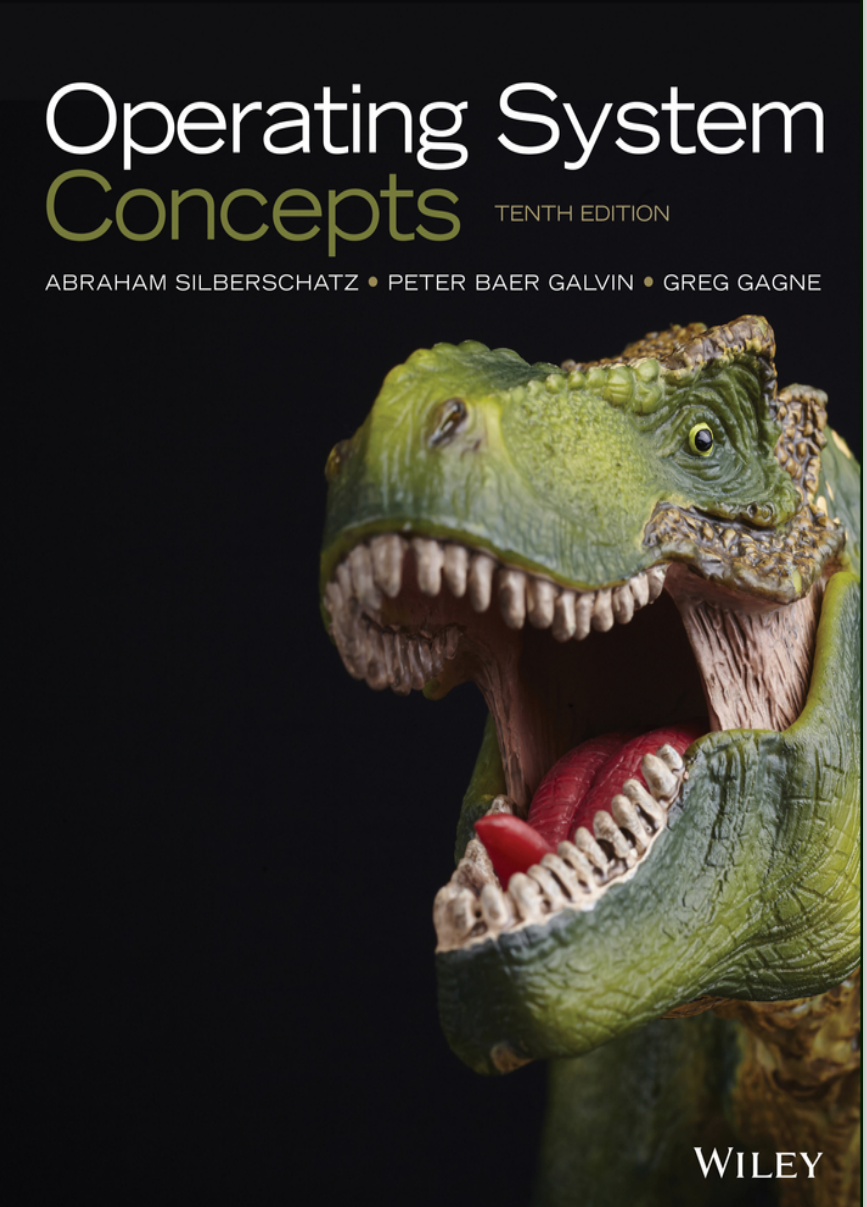 1
سیستم‌‌های عامل
Dr.  Taghinezhad
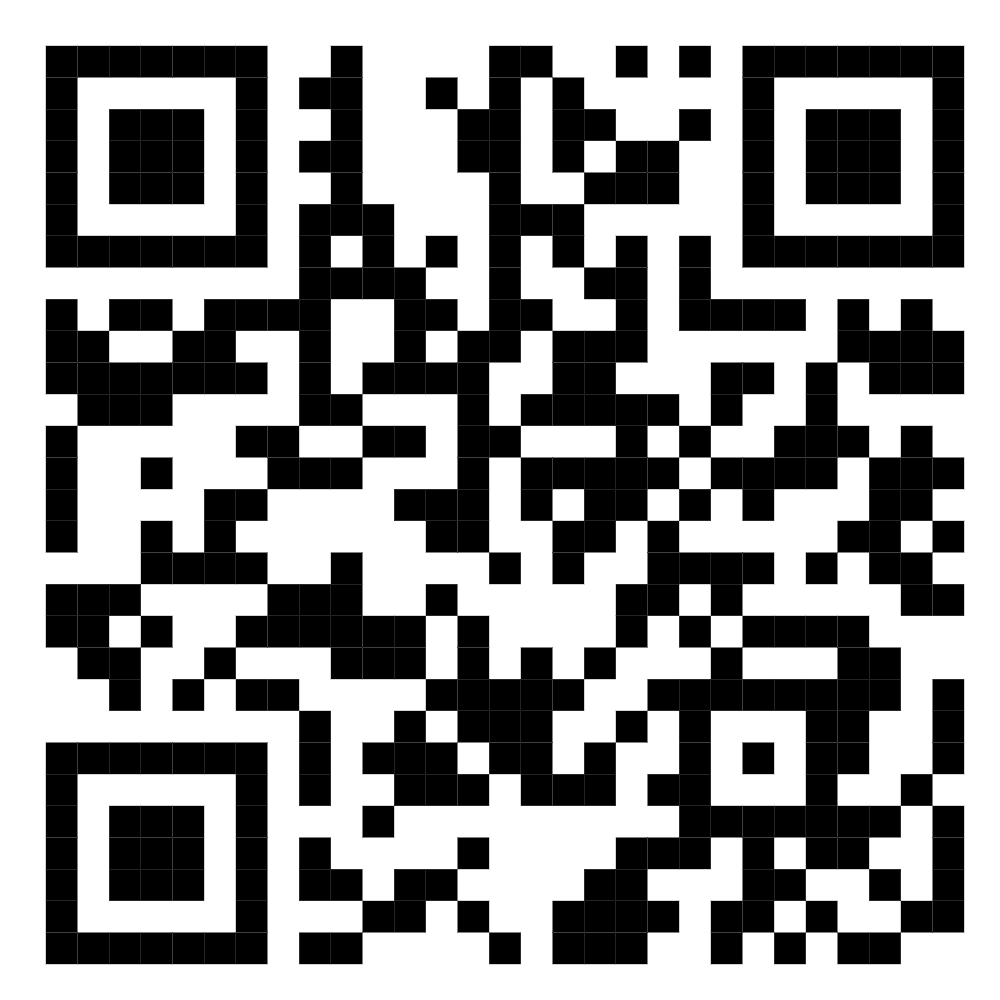 فصل 8: بن‌بست
Outline
مشخصه بن‌بست (Deadlock Characterization) 
روش‌های مدیریت بن‌بست (Methods for Handling Deadlocks) 
جلوگیری از بن‌بست (Deadlock Prevention)
جلوگیری از قفل شدن (Deadlock Avoidance)
تشخیص بن‌بست (Deadlock Detection)
بازیابی از بن‌بست (Recovery from Deadlock)
Chapter Objectives
نمونه‌ای از ایجاد بن‌بست با استفاده از قفل‌های متقابل (Illustrate how deadlock can occur when mutex locks are used) 
·  تعریف چهار شرط لازم برای مشخصه بن‌بست (Define the four necessary conditions that characterize deadlock) 
·  شناسایی وضعیت بن‌بست در نمودار تخصیص منابع (Identify a deadlock situation in a resource allocation graph) 
·  ارزیابی چهار رویکرد مختلف برای جلوگیری از بن‌بست (Evaluate the four different approaches for preventing deadlocks) 
·  اعمال الگوریتم بانکدار برای جلوگیری از بن‌بست (Apply the banker’s algorithm for deadlock avoidance) 
·  اعمال الگوریتم تشخیص بن‌بست (Apply the deadlock detection algorithm) 
ارزیابی رویکردهای بازیابی از بن‌بست (Evaluate approaches for recovering from deadlock)
مدل سیستم
بن‌بست با سمافور
داده‌ها:
یک سیمافور S1 با مقدار اولیه ۱
یک سیمافور S2 با مقدار اولیه ۱
دو رشته (ترد) T1 و T2
T1:
wait(s1)
wait(s2)
T2:
wait(s2)
wait(s1)
ویژگی‌های بن‌بست
موقعیت بن‌بست زمانی اتفاق می‌افتد که همه شرایط زیر محیا باشد. 		
منع دسترسی همزمان (Mutual exclusion): در هر لحظه تنها یک رشته می‌تواند از یک منبع استفاده کند.
نگهداشتن و انتظار (Hold and wait): یک رشته که حداقل یک منبع را در اختیار دارد، منتظر است تا منابع دیگری را که توسط رشته‌های دیگر نگهداری می‌شوند، به دست آورد.
عدم تصاحب اجباری (No preemption): یک منبع تنها می‌تواند به صورت داوطلبانه توسط رشته‌ای که آن را در اختیار دارد، پس از اتمام کار آن رشته، آزاد شود.
انتظار دوره‌ای (Circular wait): مجموعه‌ای از رشته‌های در حال انتظار {T0, T1, … Tn} وجود دارد که به گونه‌ای است که T0 منتظر منبعی است که توسط T1 نگهداری می‌شود، T1 منتظر منبعی است که توسط T2 نگهداری می‌شود، … Tn–1 منتظر منبعی است که توسط Tn نگهداری می‌شود و Tn منتظر منبعی است که توسط T0 نگهداری می‌شود.
گراف تخصیص منابع
مجموعه‌ای از رئوس V و لبه (کمان‌های) E
V به دو دسته تقسیم می‌شود: 
T = {T1, T2, …, Tn}, شامل‌همه ترد‌های سیستم
R = {R1, R2, …, Rm}, شامل همه منابع سیستم
انواع لبه در نمودار تخصیص منابع:

لبه درخواست (request edge) – جهت‌دار Ti → Rj
لبه انتساب (assignment edge) – جهت‌دار Rj → Ti
نمونه‌ای از گراف تخصیص منابع
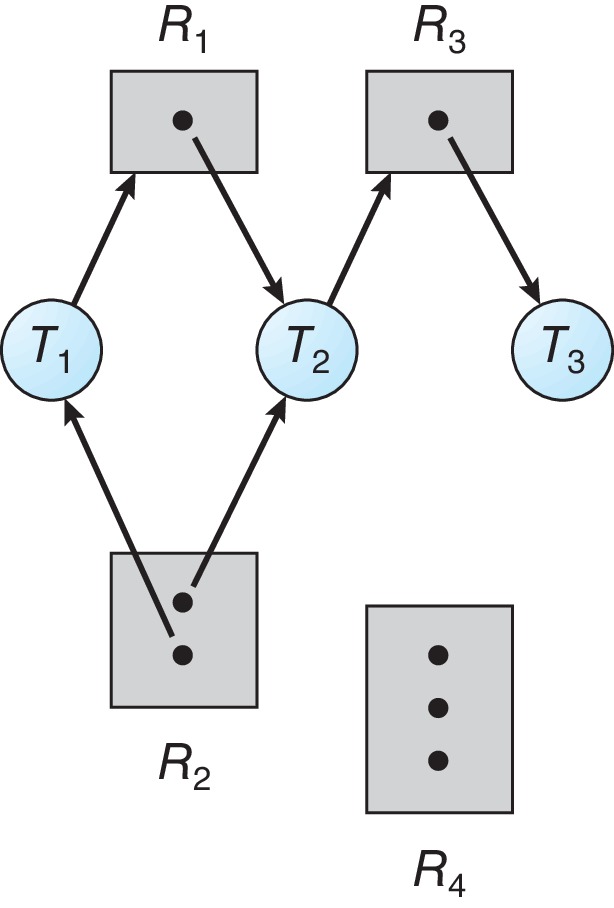 یک نمونه از R1
دو نمونه از R2
یک نمونه از R3
سه نمونه از R4
T1 یک نمونه از R2 را در اختیار دارد و منتظر یک نمونه از R1 است.
T2 یک نمونه از R1 و یک نمونه از R2 را در اختیار دارد و منتظر یک نمونه از R3 است.
T3 یک نمونه از R3 را در اختیار دارد.
گراف تخصیص منابع با بن‌بست
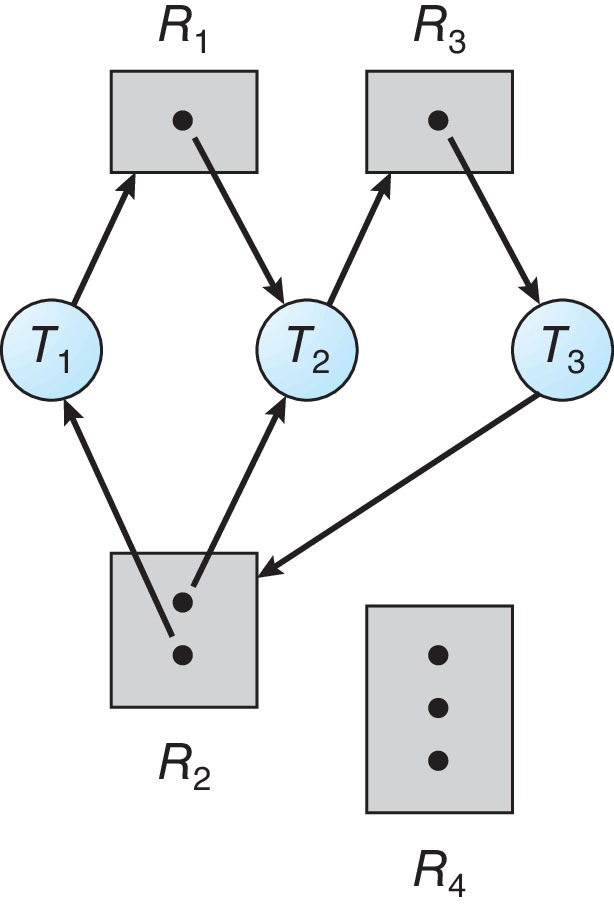 گراف با چرخه بدون بن بست
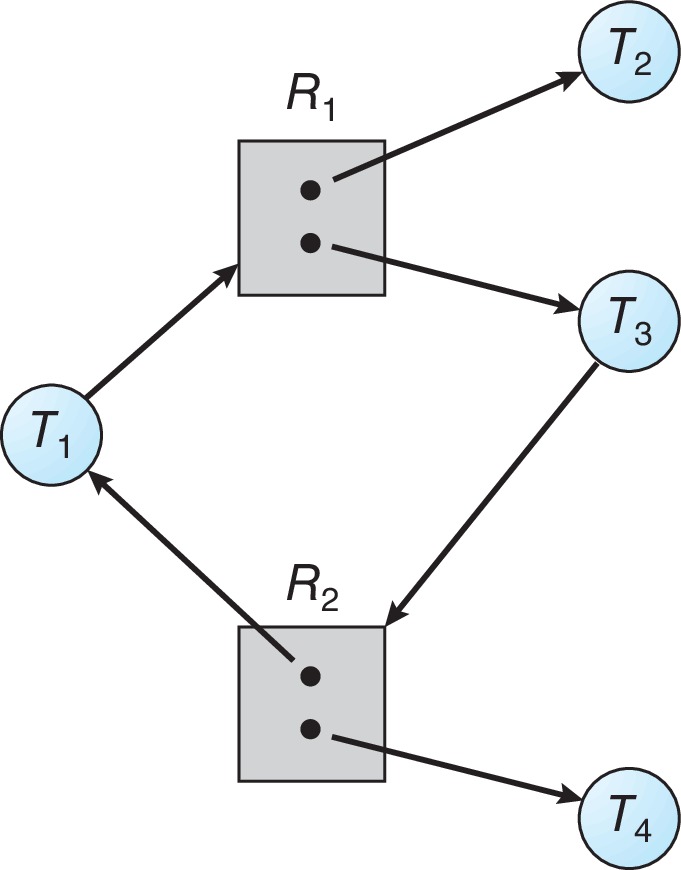 اطلاعات پایه‌ای
اگر نمودار هیچ سیکلی نداشته باشد، بن‌بستی وجود ندارد.
اگر نمودار یک سیکل داشته باشد: 
اگر برای هر نوع منبع تنها یک نمونه وجود داشته باشد، بن‌بست رخ می‌دهد.
اگر برای هر نوع منبع چندین نمونه وجود داشته باشد، احتمال بن‌بست وجود دارد.
روش‌های برای مدیریت بن‌بست
برای اطمینان از اینکه سیستم هرگز وارد حالت بن‌بست نمی‌شود، از روش‌های زیر استفاده می‌کنیم: 
جلوگیری از بن‌بست (Deadlock prevention)
اجتناب از بن‌بست (Deadlock avoidance)
روش‌های دیگر برای مدیریت بن‌بست:
اجازه دادن به سیستم برای ورود به حالت بن‌بست و سپس بازیابی
نادیده گرفتن مشکل و وانمود کردن اینکه بن‌بست هرگز در سیستم رخ نمی‌دهد
[Speaker Notes: برای اطمینان از اینکه بن‌بست (Deadlock) هرگز رخ نمی‌دهد، سیستم می‌تواند از یک طرح پیشگیری از بن‌بست (Deadlock Prevention) یا اجتناب از بن‌بست (Deadlock Avoidance) استفاده کند.
 پیشگیری از بن‌بست مجموعه‌ای از روش‌ها را برای اطمینان از اینکه حداقل یکی از شرایط لازم (بخش ۸.۳.۱) برقرار نباشد، ارائه می‌دهد. این روش‌ها با محدود کردن نحوه درخواست منابع، از بن‌بست جلوگیری می‌کنند. ما در بخش ۸.۵ به بحث در مورد این روش‌ها می‌پردازیم. 
اجتناب از بن‌بست نیازمند آن است که سیستم‌عامل از قبل اطلاعات بیشتری در مورد اینکه یک رشته (Thread) در طول عمر خود به چه منابعی نیاز دارد و از آنها استفاده خواهد کرد، دریافت کند. با داشتن این دانش اضافی، سیستم‌عامل می‌تواند برای هر درخواست تصمیم بگیرد که آیا رشته باید منتظر بماند یا خیر.]
پیشگیری از بن بستDeadlock Prevention
یکی از چهار شروط را برای بن‌بست باطل کنید:
منع دسترسی همزمان – برای منابع اشتراکی (مانند فایل‌های فقط خواندنی) الزامی نیست، اما برای منابع غیرقابل اشتراک الزامی است.
نگهداری و انتظار – باید تضمین کند که یک رشته زمانی درخواستی برای یک منبع ارسال می‌کند که هیچ منبع دیگری را در اختیار نداشته باشد.
 الزام رشته‌ها برای درخواست و تخصیص تمام منابع خود قبل از شروع اجرا یا اجازه دادن به رشته برای درخواست منابع فقط در صورتی که هیچ منبعی به آن اختصاص داده نشده باشد. 
  استفاده از این رویکرد می‌تواند منجر به پایین آمدن بهره‌وری منابع و همچنین گرسنگی (عدم تخصیص منابع به یک رشته برای مدت طولانی) شود.
پیشگیری از بن بست(Cont.)
عدم تصاحب اجباری (No Preemption):
اگر فرآیندی که برخی منابع را در اختیار دارد، درخواست منبع دیگری را بدهد که بلافاصله قابل تخصیص به آن نباشد، در این صورت تمام منابعی که در حال حاضر در اختیار فرآیند هستند، آزاد می‌شوند.
منابع پس‌گرفته شده به لیست منابعی که رشته برای آن‌ها در حال انتظار است، اضافه می‌شوند.
رشته تنها زمانی مجدداً راه‌اندازی می‌شود که بتواند منابع قدیمی خود و همچنین منابع جدیدی را که درخواست می‌کند، دوباره به دست آورد.
انتظار دوره‌ای (Circular Wait):
برای باطل کردن شرط انتظار دوره‌ای، معمولاً ترتیب کلی بر روی تمام انواع منابع اعمال می‌شود و از هر رشته خواسته می‌شود که منابع را به ترتیب افزایشی شماره‌گذاری درخواست کند.
Circular Wait
ساده‌ترین روش این است که به هر منبع (مانند قفل‌های متقابل) یک شماره منحصر به فرد اختصاص دهیم. 
منابع باید به ترتیب به دست آورده شوند. 
برای مثال:اگر:first_mutex = 1second_mutex = 5

کد برای رشته‌ی دو نمی‌تواند به صورت زیر نوشته شود:
باید ترتیب اول و دوم رعایت شود.
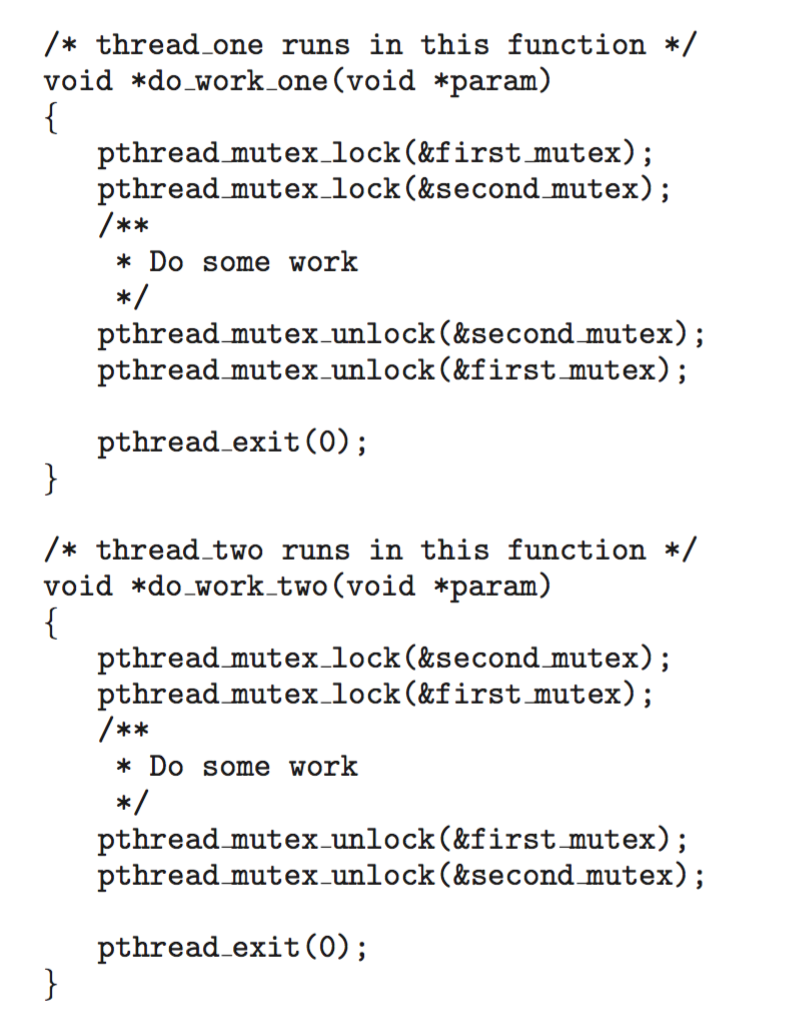 اجتناب از بن بستDeadlock Avoidance
مستلزم آن است که سیستم اطلاعات قبلی اضافی در دسترس داشته باشد
سااده‌ترین و مفیدترین مدل، نیازمند این است که هر رشته حداکثر تعداد منابعی را که از هر نوع ممکن است نیاز داشته باشد، اعلام کند. 
الگوریتم اجتناب از بن‌بست به صورت پویا وضعیت تخصیص منابع را بررسی می‌کند تا اطمینان حاصل کند که هرگز شرایط انتظار دوره‌ای وجود نداشته باشد. 
·  وضعیت تخصیص منابع با تعداد منابع در دسترس و تخصیص داده شده و حداکثر تقاضاهای فرآیندها تعریف می‌شود.
Safe State حالت امن
Basic Factsحقایق اساسی
اگر سیستم در حالت امن باشد، بن‌بستی وجود ندارد.
اگر سیستم در حالت ناامن باشد، احتمال بن‌بست وجود دارد.
اجتناب: اطمینان حاصل می‌کند که سیستم هرگز وارد حالت ناامن نمی‌شود.
Safe, Unsafe, Deadlock State
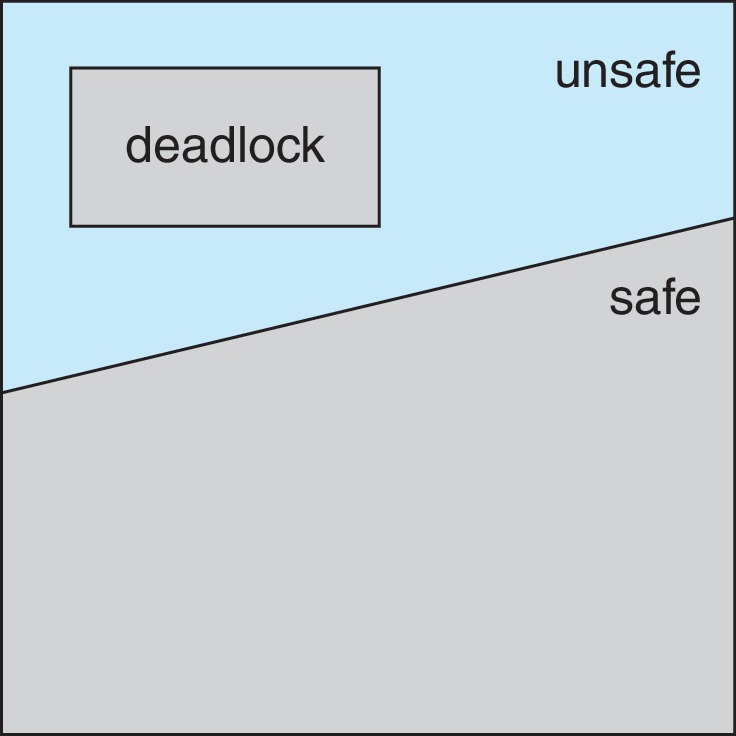 غیرامن
بن‌بست
امن
Avoidance Algorithms الگوریتمهای اجتناب
یک نمونه از یک نوع منبع:
برای نشان دادن تخصیص منابع از یک نمودار تخصیص منابع استفاده کنید.
چندین نمونه از یک نوع منبع:
از الگوریتم بانکدار (Banker's Algorithm) استفاده کنید.
Resource-Allocation Graph Scheme
لبه‌ی ادعا (claim edge): جهت‌دار Ti → Rj نشان می‌دهد که فرآیند Tj ممکن است منبع Rj را  درآینده درخواست کند. این لبه با خط چین نمایش داده می‌شود.
تبدیل لبه‌ی ادعا به لبه‌ی درخواست: هنگامی که یک رشته منبعی را درخواست می‌کند، لبه‌ی ادعا به لبه‌ی درخواست (request edge) تبدیل می‌شود. 
تبدیل لبه‌ی درخواست به لبه‌ی انتساب: زمانی که منبع به رشته اختصاص یابد، لبه‌ی درخواست به لبه‌ی انتساب (assignment edge) تبدیل می‌شود. خط کامل نشان‌داده ‌می‌شود.
بازگشت لبه‌ی انتساب به لبه‌ی ادعا: هنگامی که منبعی توسط یک رشته آزاد می‌شود، لبه‌ی انتساب دوباره به لبه‌ی ادعا تبدیل می‌شود.
منابع باید قبلًا در سیستم ادعا شوند (claimed a priori).
Resource-Allocation Graph
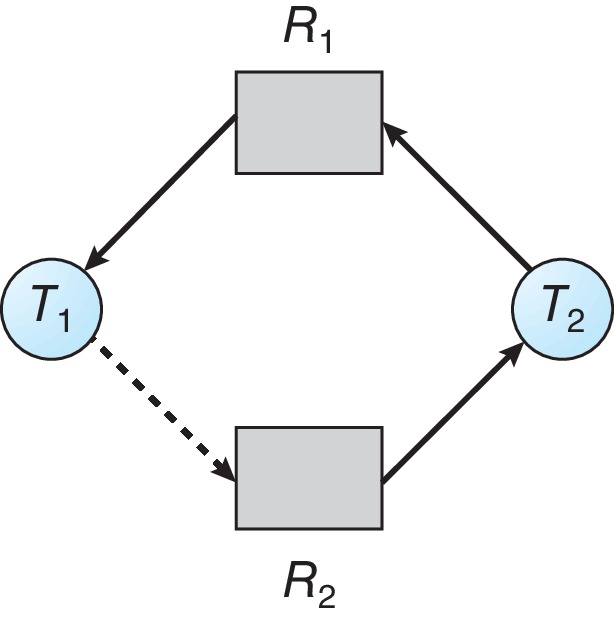 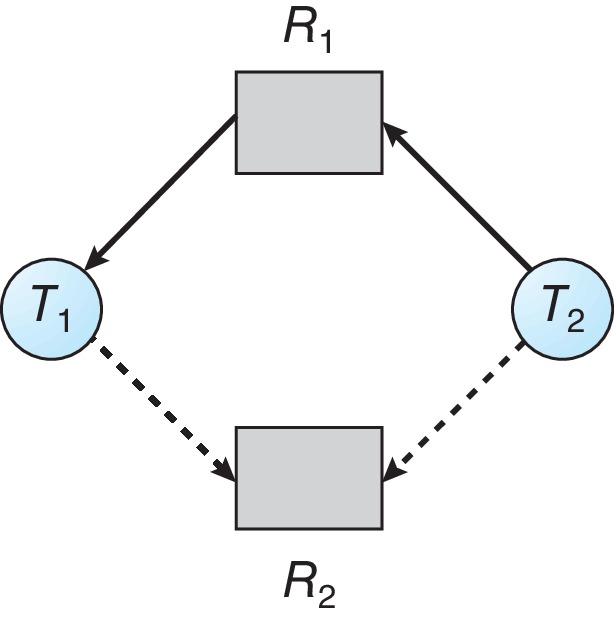 لبه‌ی ادعا
لبه‌ی انتساب
فرض کنید که T2  درخواستR2 را می کند. اگرچه R2 در حال حاضر آزاد است، نمی‌توانیم آن را به T2 اختصاص دهیم، زیرا این عمل یک چرخه در نمودار ایجاد می‌کند.
وضعیت ناامن در نمودار تخصیص منابع
[Speaker Notes: To illustrate this algorithm, we consider the resource-allocation graph of Figure 8.9. Suppose that T2 requests R2. Although R2 is currently free, we cannot allocate it to T2, since this action will create a cycle in the graph (Figure 8.10). A cycle, as mentioned, indicates that the system is in an unsafe state. If T1 requests R2, and T2 requests R1, then a deadlock will occur.]
Resource-Allocation Graph Algorithm
فرض کنید که رشته‌ی Ti درخواست یک منبع Rj را می‌کند.
این درخواست تنها در صورتی قابل اعطا است که تبدیل لبه‌ی درخواست به لبه‌ی انتساب منجر به ایجاد چرخه در نمودار تخصیص منابع نشود.
Banker’s Algorithm الگوریتم بانکدار
چند نمونه‌ای از منابع وجود دارد.
هر رشته باید از قبل حداکثر استفاده از منابع را ادعا کند 
هنگامی که یک رشته درخواستی برای یک منبع ارسال می‌کند، ممکن است مجبور به انتظار شود (wait).
زمانی که یک رشته تمام منابع مورد نیاز خود را به دست آورد، باید آن‌ها را در مدت زمان محدودی برگرداند.
Data Structures for the Banker’s Algorithm
فرض کنید n تعداد فرآیندها، و m تعداد انواع منابع.
Safety Algorithm
حالا می‌شود الگوریتم برای اینکه سیستم امن است یا خیر داد.
۱) فرض کنیمWork و Finish به ترتیب بردارهایی به طول m و n هستند.
مقدار‌دهی اولیه:


۲) یک i پیدا کنید به گونه‌ای که هر دو شرط زیر برقرار باشند: 
لف) Finish[i] = false (فرآیند i هنوز تمام نشده است)
ب) Need[i] ≤ Work (فرآیند i برای اتمام به منابعی کمتر یا مساوی با منابع موجود نیاز دارد)
اگر چنین i وجود ندارد، به مرحله 4 بروید (هیچ فرآیندی شرایط لازم برای تخصیص منابع را ندارد)
۳)
 
۴)  یک Finish [i] == true برای همه i باشد. پس سیستم در وضعیت امن است.
Work = Available
Finish [i] = false for i = 0, 1, …, n- 1
[Speaker Notes: We can now present the algorithm for finding out whether or not a system is in a safe state. This algorithm can be described as follows:]
Resource-Request Algorithm for Process Pi
Resource-Request Algorithm for Process Pi
Example of Banker’s Algorithm
5 threads T0  through T4; ۵ تا فرایند
      3 resource types: انواع منابع
              A (۱۰ نمونه),  B (۵ نمونه), and C (۷ نمونه)
وضعیت لحظه‌ای در زمان T0
			Allocation	  Max	Available
			A B C	       A B C 	A B C
		 T0	0 1 0	         7 5 3 	3 3 2
		 T1	2 0 0 	        3 2 2  
		 T2	3 0 2 	        9 0 2
		 T3	2 1 1 	        2 2 2
		 T4	0 0 2	         4 3 3
Example of Banker’s Algorithm
سیستم در حالت ایمن قرار دارد زیرا دنباله بترتیب  T1، T3، T4، T2، T0 معیارهای ایمنی را برآورده می کند.
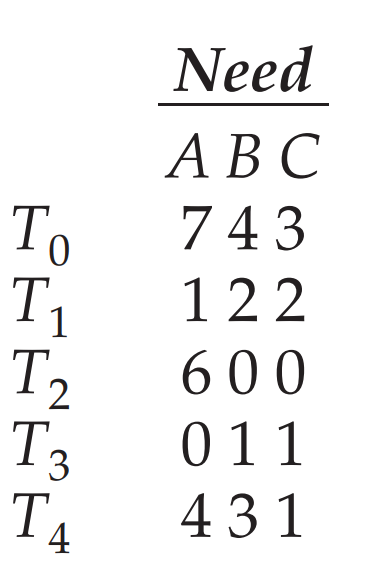 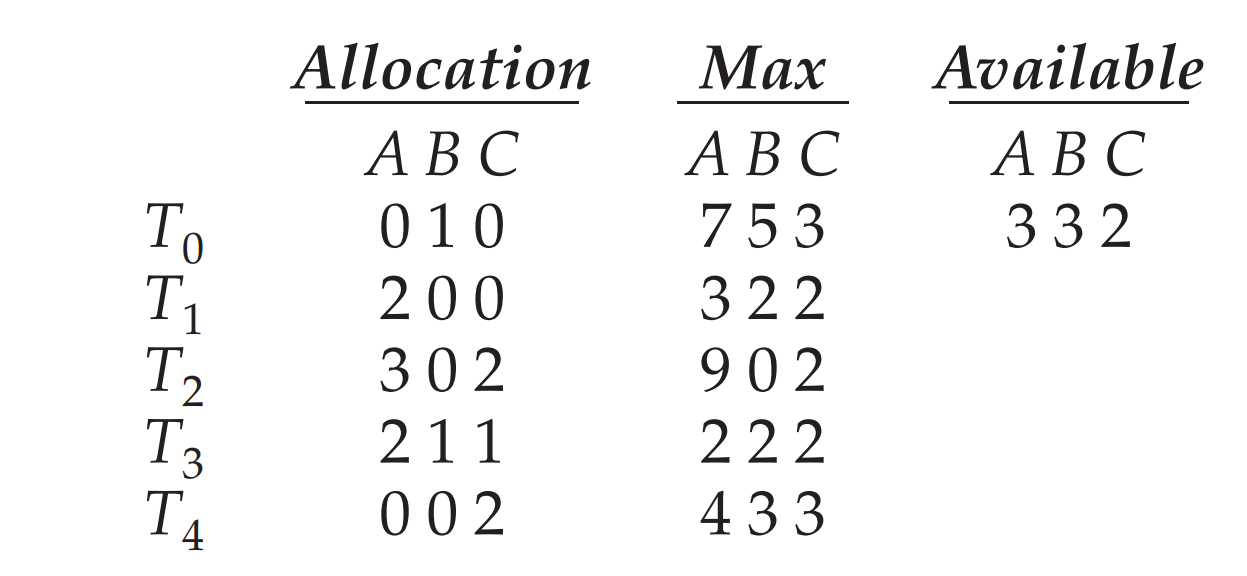 [Speaker Notes: The system is in a safe state since the sequence < T1, T3, T4, T2, T0> satisfies safety criteria]
Example of Banker’s Algorithm
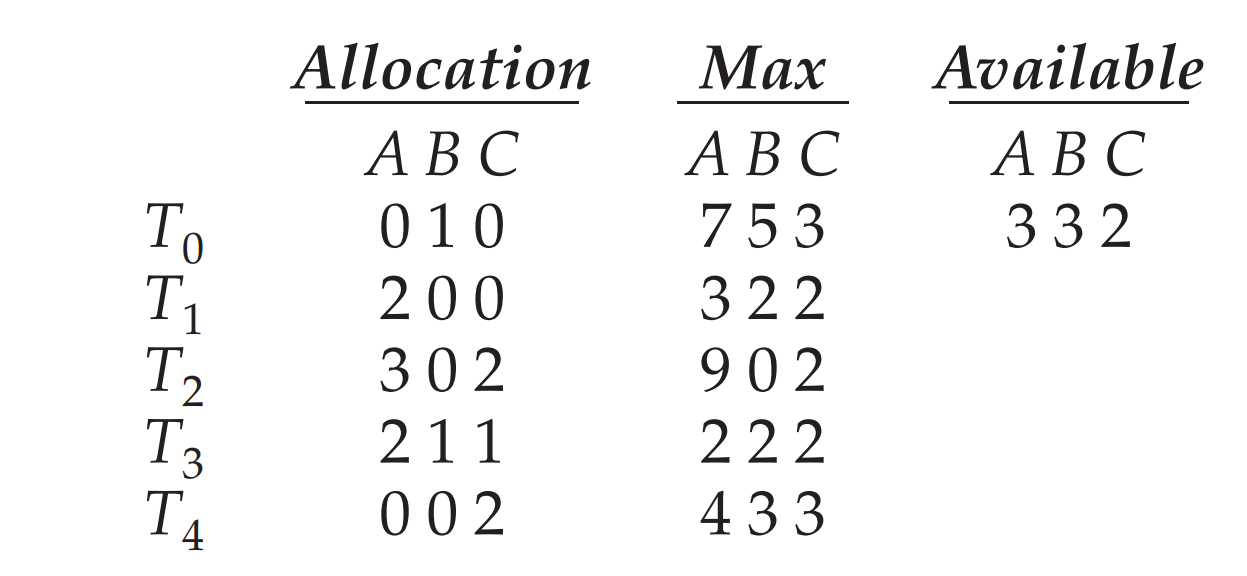 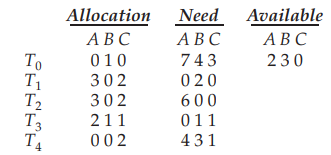 +(1,0,2)
وضعیت قدیم
وضعیت جدید
[Speaker Notes: Check that Request  Available (that is, (1,0,2)  (3,3,2)  true

Executing safety algorithm shows that sequence < T1, T3, T4, T0, T2> satisfies safety requirement]
Example of Banker’s Algorithm
اجرای الگوریتم ایمنی نشان می دهد که توالی < T1, T3, T4, T0, T2> نیازمندی ایمنی را برآورده می کند
آیا درخواست (3,3,0) توسط T4 قابل اعطا است؟
 آیا درخواست (0,2,0) توسط T0 قابل اعطا است؟
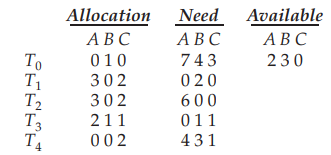 [Speaker Notes: Executing safety algorithm shows that sequence < T1, T3, T4, T0, T2> satisfies safety requirement

Can request for (3,3,0) by T4 be granted?

Can request for (0,2,0) by T0 be granted?]
Deadlock Detection
اجازه دادن به سیستم برای ورود به حالت بن‌بست
الگوریتم تشخیص
طرح بازیابی
Single Instance of Each Resource Type
Resource-Allocation Graph and  Wait-for Graph
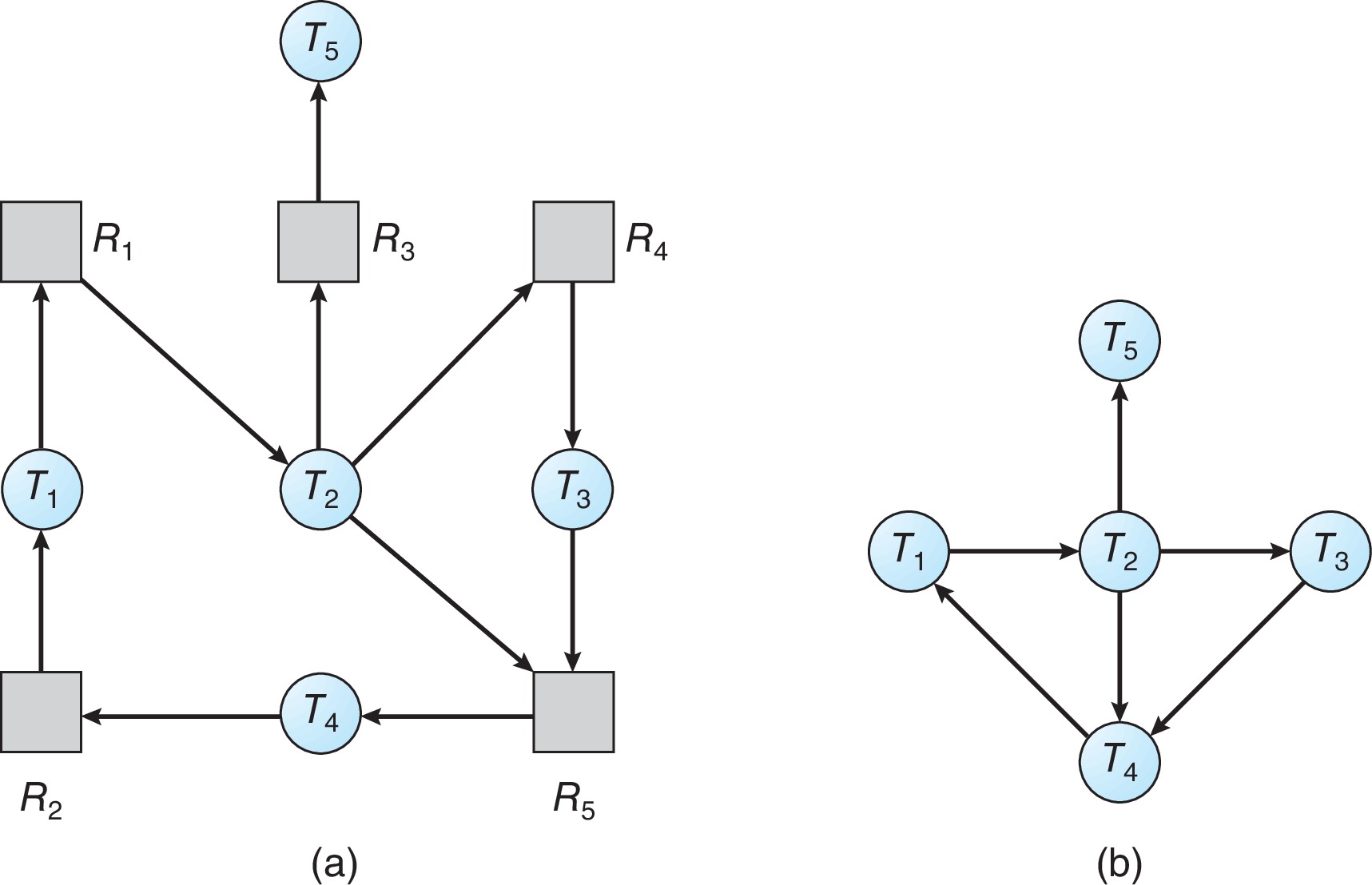 Resource-Allocation Graph
Corresponding wait-for graph
Several Instances of a Resource Type
موجود (Available): برداری به طول m که تعداد منابع در دسترس از هر نوع را نشان می‌دهد. 
تخصیص‌یافته (Allocation): ماتریسی n در m که تعداد منابع از هر نوع که در حال حاضر به هر رشته تخصیص داده شده است را مشخص می‌کند. 
درخواست (Request): ماتریسی n در m که درخواست فعلی هر رشته را نشان می‌دهد. اگر Request[i][j] = k، به این معنی است که رشته‌ی Ti درخواست k واحد دیگر از نوع منبع Rj را دارد.
Detection Algorithm
Let Work and Finish be vectors of length m and n, respectively Initialize:
 Work = Available
 For i = 1,2, …, n, if Allocationi  0, then  Finish[i] = false; otherwise, Finish[i] = true

Find an index i such that both:
 Finish[i] == false
 Requesti  Work
If no such i exists, go to step 4
Detection Algorithm (Cont.)
Work = Work + Allocationi     Finish[i] = true     go to step 2 
If Finish[i] == false, for some i, 1  i   n, then the system is in   deadlock state. Moreover, if Finish[i] == false, then Ti is deadlocked
پیچیدگی زمانی الگوریتم تشخیص بن‌بست از مرتبه‌ی O(m x n^2) است.
Example of Detection Algorithm
Five threads T0 through T4; three resource types A (7 instances), B (2 instances), and C (6 instances)

Snapshot at time T0:
			 Allocation	Request	Available
			A B C 	  A B C 	A B C
	         T0	          0 1 0             0 0 0 	0 0 0
             T1	          	2 0 0 	  2 0 2
             T2		          3 0 3             0 0 0 
             T3		2 1 1 	   1 0 0 
	         T4		0 0 2 	   0 0 2

Sequence <T0, T2, T3, T1, T4> will result in Finish[i] = true for all i
Example (Cont.)
T2 requests an additional instance of type C
			Request
			A B C
		 T0	0 0 0
		 T1	2 0 2
		 T2	0 0 1
		 T3	1 0 0 
		 T4	0 0 2

State of system?
Can reclaim resources held by thread T0, but insufficient resources to fulfill other processes; requests
Deadlock exists, consisting of processes T1,  T2, T3, and T4
Detection-Algorithm Usage
زمان و دفعات فراخوانی به موارد زیر بستگی دارد:
احتمال وقوع بن‌بست چقدر است؟
چند فرآیند باید عقب‌گرد (Rollback) انجام دهند؟ 
برای هر چرخه مجزا، یک فرآیند
اگر الگوریتم تشخیص به طور خودسرانه فراخوانده شود، ممکن است چرخه‌های زیادی در نمودار منابع وجود داشته باشد و بنابراین نمی‌توانیم تشخیص دهیم که کدام یک از رشته‌های بن‌بست‌شده «مسبب» بن‌بست هستند.
Recovery from Deadlock:  Process Termination
لغو (Abort) کردن تمام رشته‌های بن‌بست‌شده
تک‌به‌تک فرآیندها را لغو کنید تا چرخه بن‌بست از بین برود
چه ترتیبی برای لغو انتخاب کنیم؟
اولویت رشته
مدت زمان محاسبه رشته و زمان باقی‌مانده تا تکمیل
منابعی که رشته استفاده کرده است
منابعی که رشته برای تکمیل نیاز دارد
چند رشته باید خاتمه یابند
آیا رشته تعاملی است یا دسته‌ای؟
Recovery from Deadlock:  Resource Preemption
انتخاب قربانی - به حداقل رساندن هزینه
عقب‌گرد (Rollback) - بازگشت به یک حالت امن، راه‌اندازی مجدد رشته برای آن حالت
گرسنگی (Starvation) - ممکن است همیشه یک رشته خاص به عنوان قربانی انتخاب شود، تعداد عقب‌گردها را در عامل هزینه لحاظ کنید
End of Chapter 8